ГИС «ПАСПОРТ КЛИМАТИЧЕСКОЙ БЕЗОПАСНОСТИ РЕСПУБЛИКИ АДЫГЕЯ»
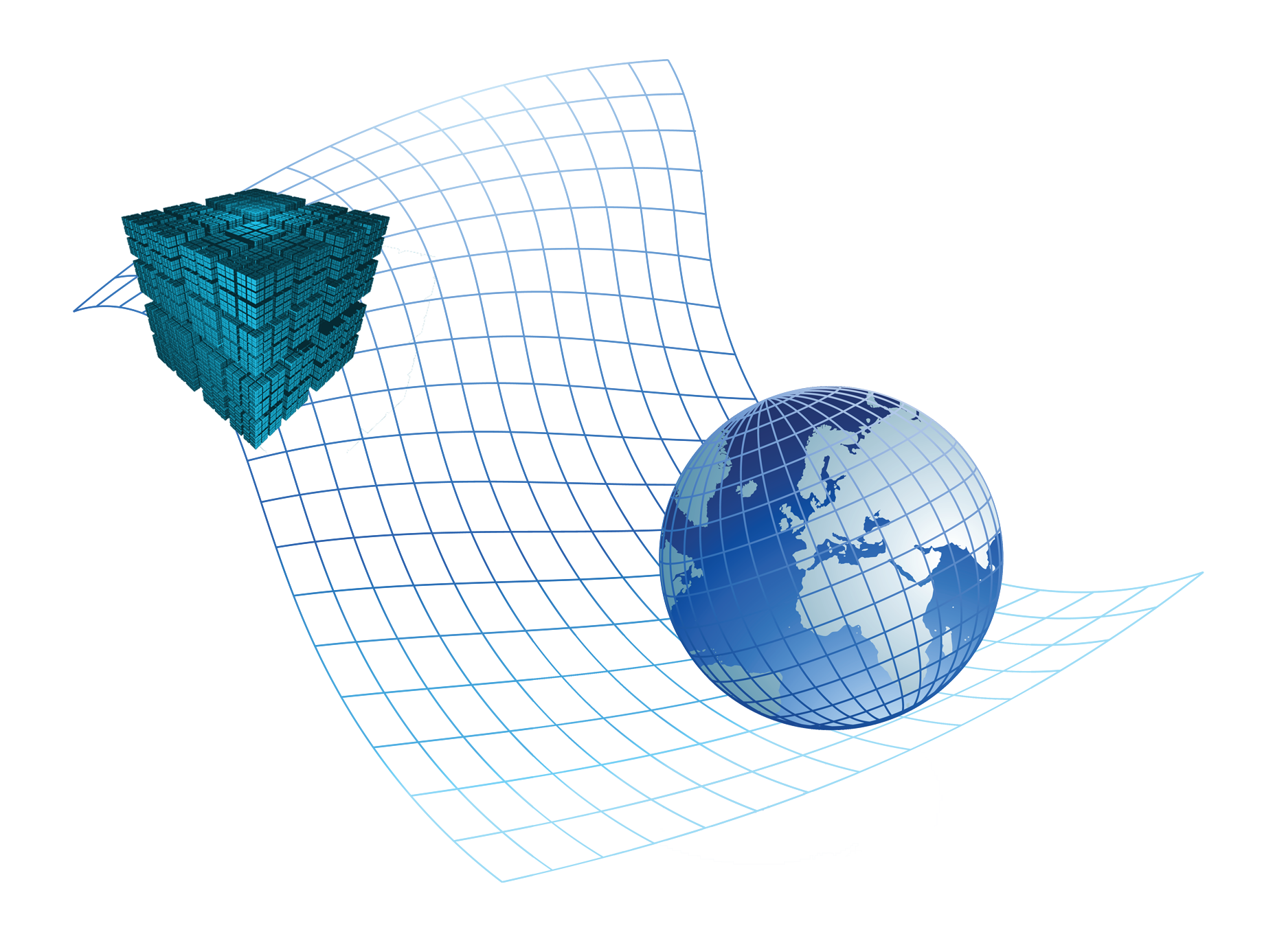 Варшанина Т.П.
Адыгейский государственный университет
Центр интеллектуальных геоинформационных технологий
385000, г.Майкоп, ул.  Гагарина, 13, каб.206
GEO-VERTEX.RU | gic-info@yandex.ru, vtp01@yandex,ru
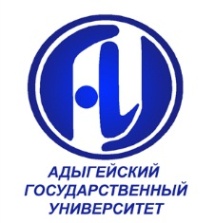 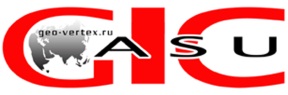 Формирование паводков – сложный ландшафтно-гидрологический процесс. 
Включает 1) стадию формирования условий для экстремально интенсивного стока –повышается влажность почв, формируется дополнительный влагозапа2) стадию экстремального стока при соответствующих гидрометеорологических условиях.
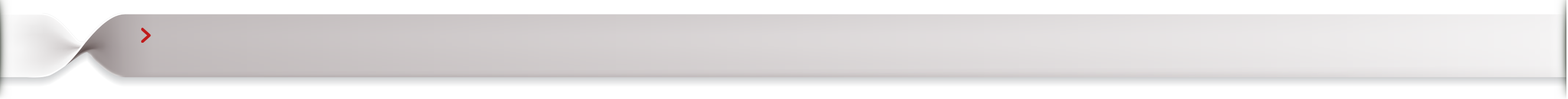 Интеллектуальные технологии Т.П. Варшанина, ЦИГИТ  ФГОУ  ВПО АГУ
2
Основание – Распоряжение Министерства природных ресурсов и экологии РФ от 19 мая 2021 г. N 16-р "Об утверждении Типового паспорта климатической безопасности территории субъекта Российской Федерации":
 
Разработка региональных стратегий адаптации к изменчивости и изменениям климата секторов экономики и социальной сферы с оценкой возможных негативных последствий погодно-климатических воздействий в физико-географических и социально- экономических условиях субъектов Российской Федерации.
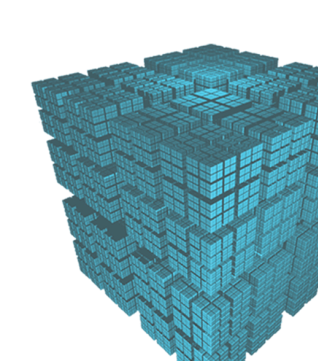 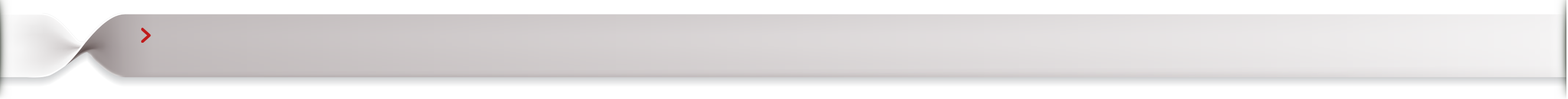 Интеллектуальные технологии Т.П. Варшанина, ЦИГИТ  ФГОУ  ВПО АГУ
3
Задачи проекта
1. Ландшафтно-климатическое зонирование территории, соответствующее зональной специфике природной и социально-экономической структуре хозяйственного комплекса субъекта РФ.

2. Выявление характера изменения и изменчивости климата в выявленных природно-экономических зонах.

З. Пространственная инвентаризация климатически уязвимых объектов в выявленных природно-экономических зонах субъекта РФ.

4. Разработка предполагаемых сценариев изменения и изменчивости климата в выявленных природно-экономических зонах.

5. Реализация автоматизированного вычисления предполагаемого социально-экономического ущерба от прогнозируемых неблагоприятных климатических изменений.

,
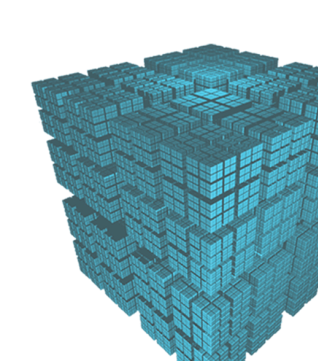 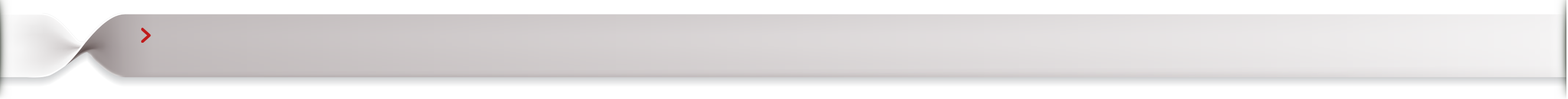 Интеллектуальные технологии Т.П. Варшанина, ЦИГИТ  ФГОУ  ВПО АГУ
3
I ЭТАП
Ландшафтно-климатическое зонирование территории Адыгеи выполнено по инструментальным данным за период 1900-1999гг.  в соответствии с масштабом пространственно-дифференцирующей роли средоформирующих факторов, типу годового хода температуры и осадков, направлению и величине градиентов климатообразующих параметров.

,
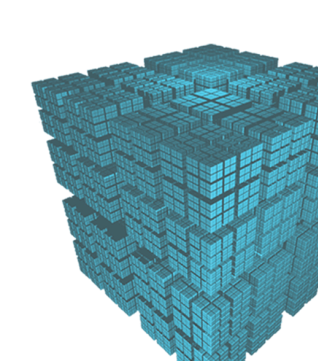 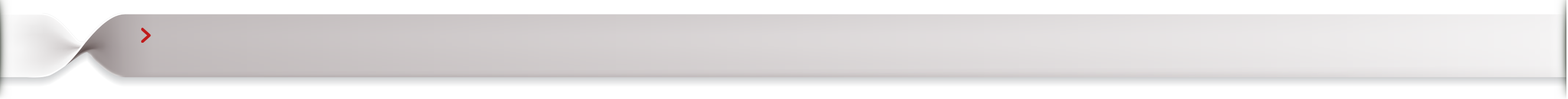 Интеллектуальные технологии Т.П. Варшанина, ЦИГИТ  ФГОУ  ВПО АГУ
4
Структуроформирующие показатели подсистемы «Климат» (фрагмент таблицы)
Обозначения:
Tсг – градиент температуры среднегодовой
Rсг – градиент осадков среднегодовой
ΣRг – годовая сумма осадков
ТГХТ – тип годового хода температуры
ГАТ – годовая амплитуда температуры
ТГХО – тип годового хода осадков
ГХПНВ – годовой ход преобладающего направления ветра
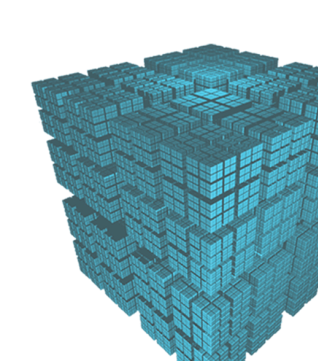 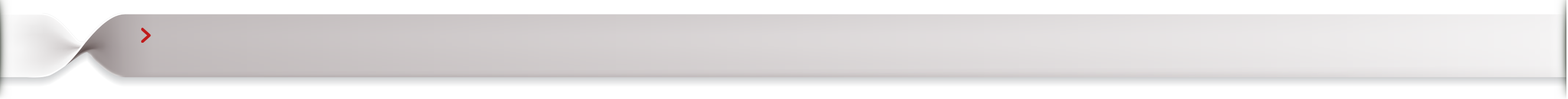 Интеллектуальные технологии Т.П. Варшанина, ЦИГИТ  ФГОУ  ВПО АГУ
3
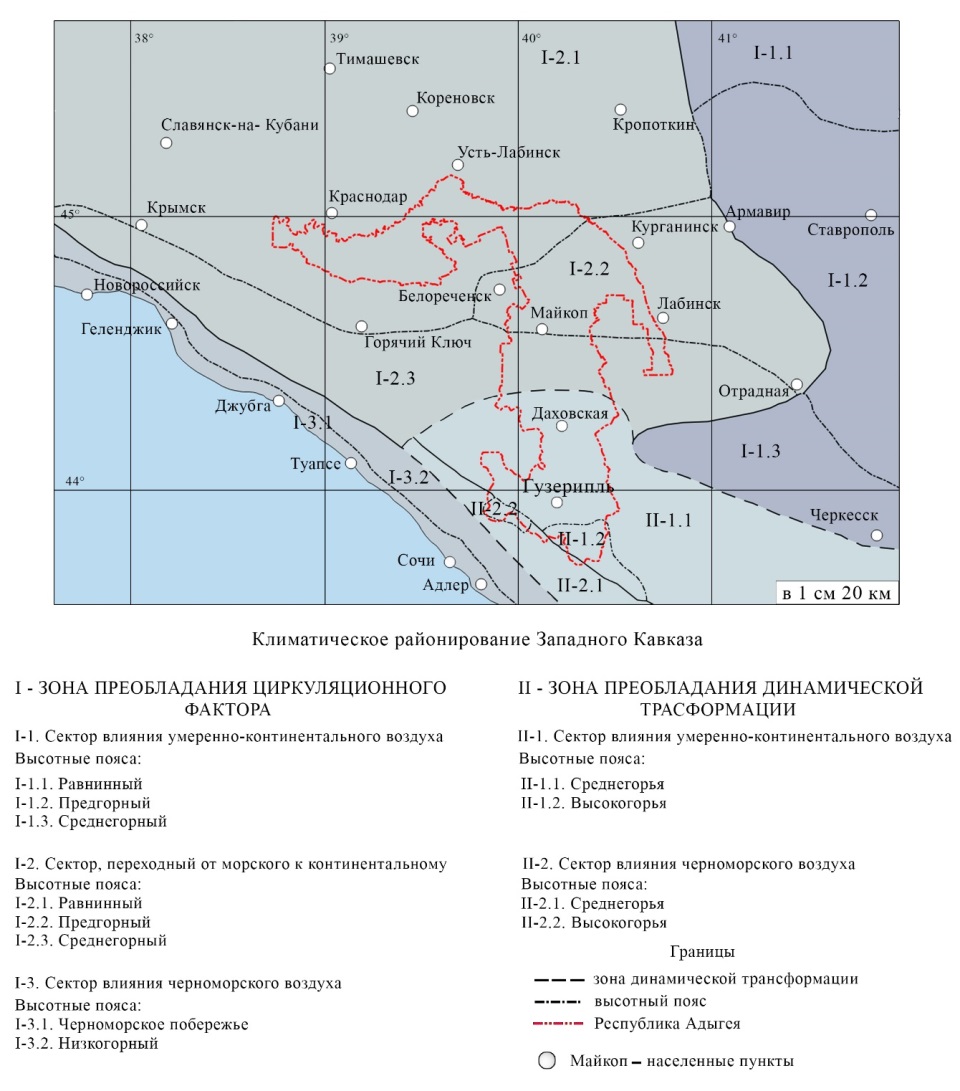 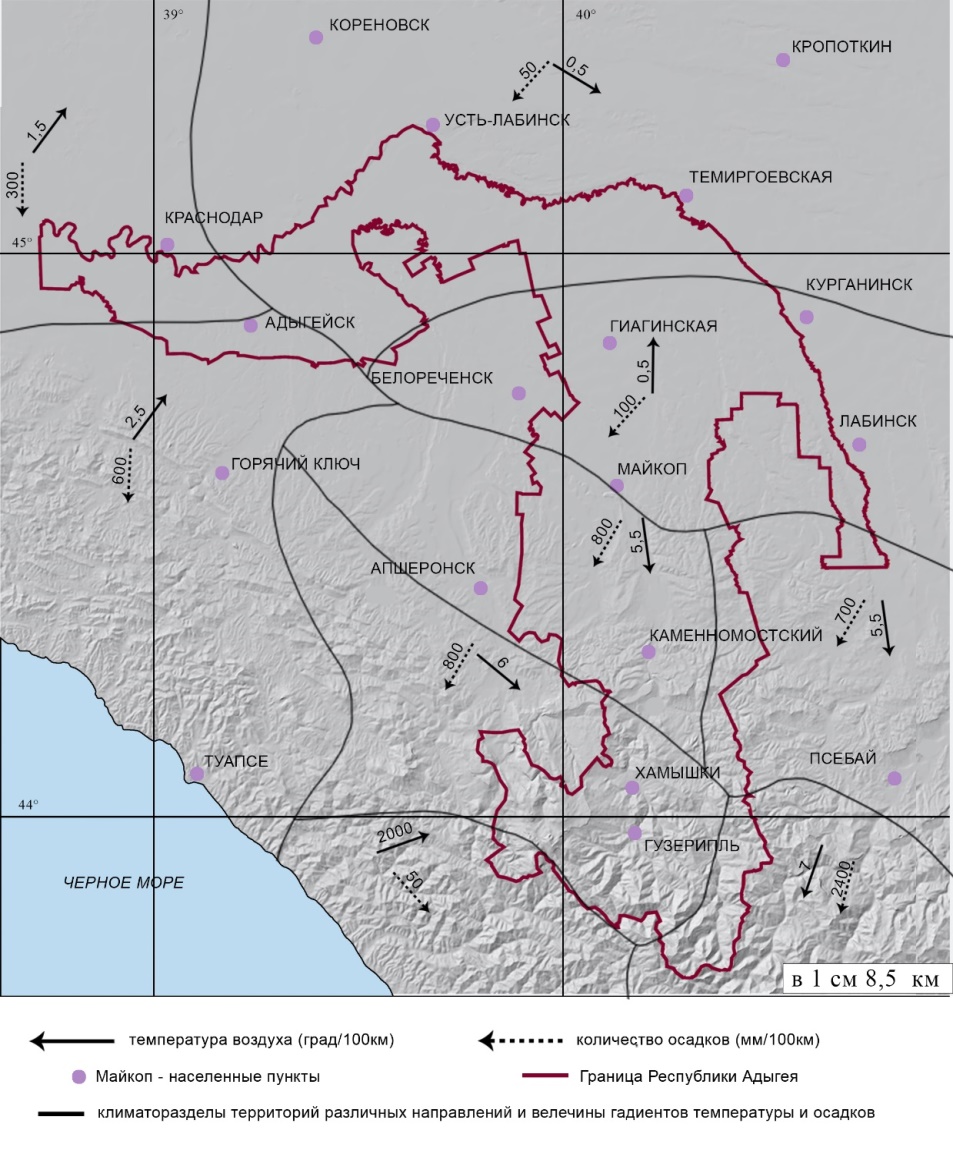 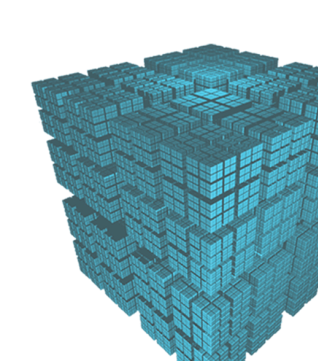 Климаторазделы высотных поясов Адыгеи
Климатическое районирование Западного Кавказа
Формирование паводков – сложный ландшафтно-гидрологический процесс. 
Включает 1) стадию формирования условий для экстремально интенсивного стока –повышается влажность почв, формируется дополнительный влагозапа2) стадию экстремального стока при соответствующих гидрометеорологических условиях.
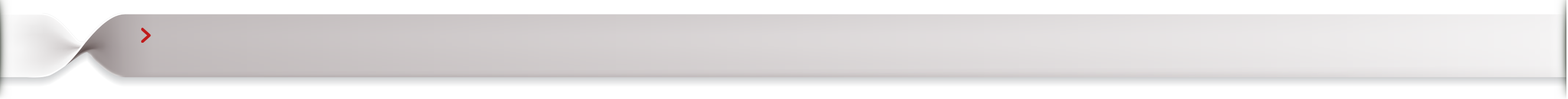 Интеллектуальные технологии Т.П. Варшанина, ЦИГИТ  ФГОУ  ВПО АГУ
2
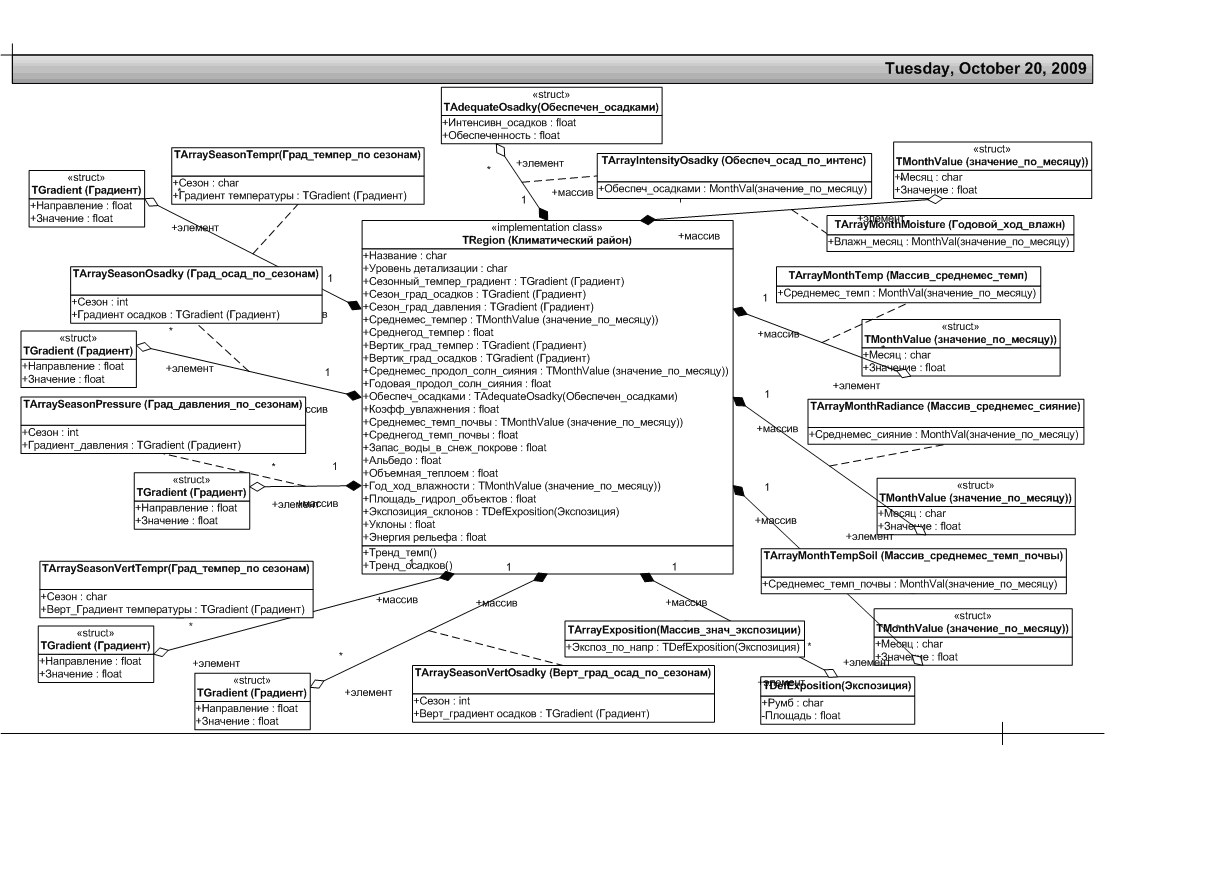 Модель предметной области подсистемы «Климат». Описание класса «район».
Аналогичные модели разработаны для описания классов «сектор», «высотный пояс».
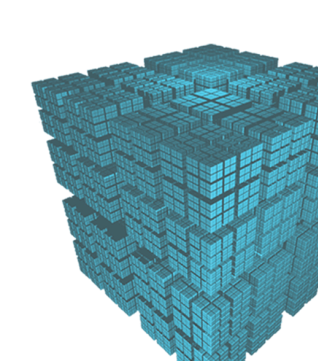 Формирование паводков – сложный ландшафтно-гидрологический процесс. 
Включает 1) стадию формирования условий для экстремально интенсивного стока –повышается влажность почв, формируется дополнительный влагозапа2) стадию экстремального стока при соответствующих гидрометеорологических условиях.
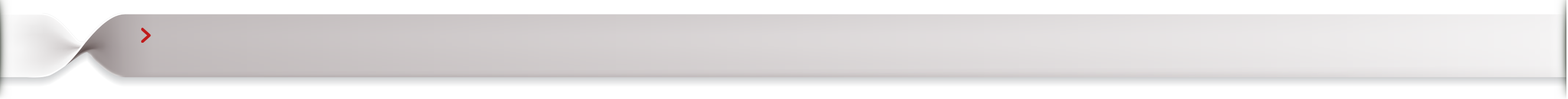 Интеллектуальные технологии Т.П. Варшанина, ЦИГИТ  ФГОУ  ВПО АГУ
5
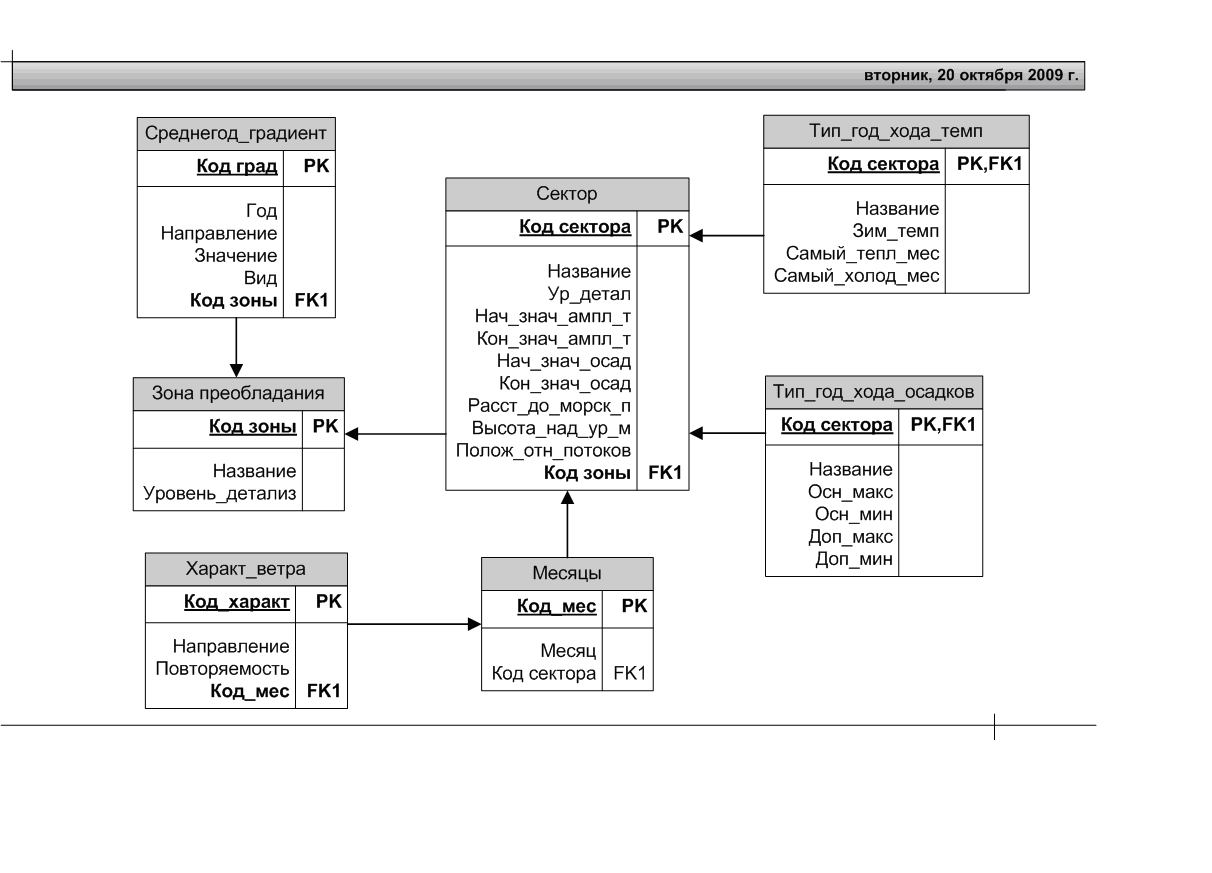 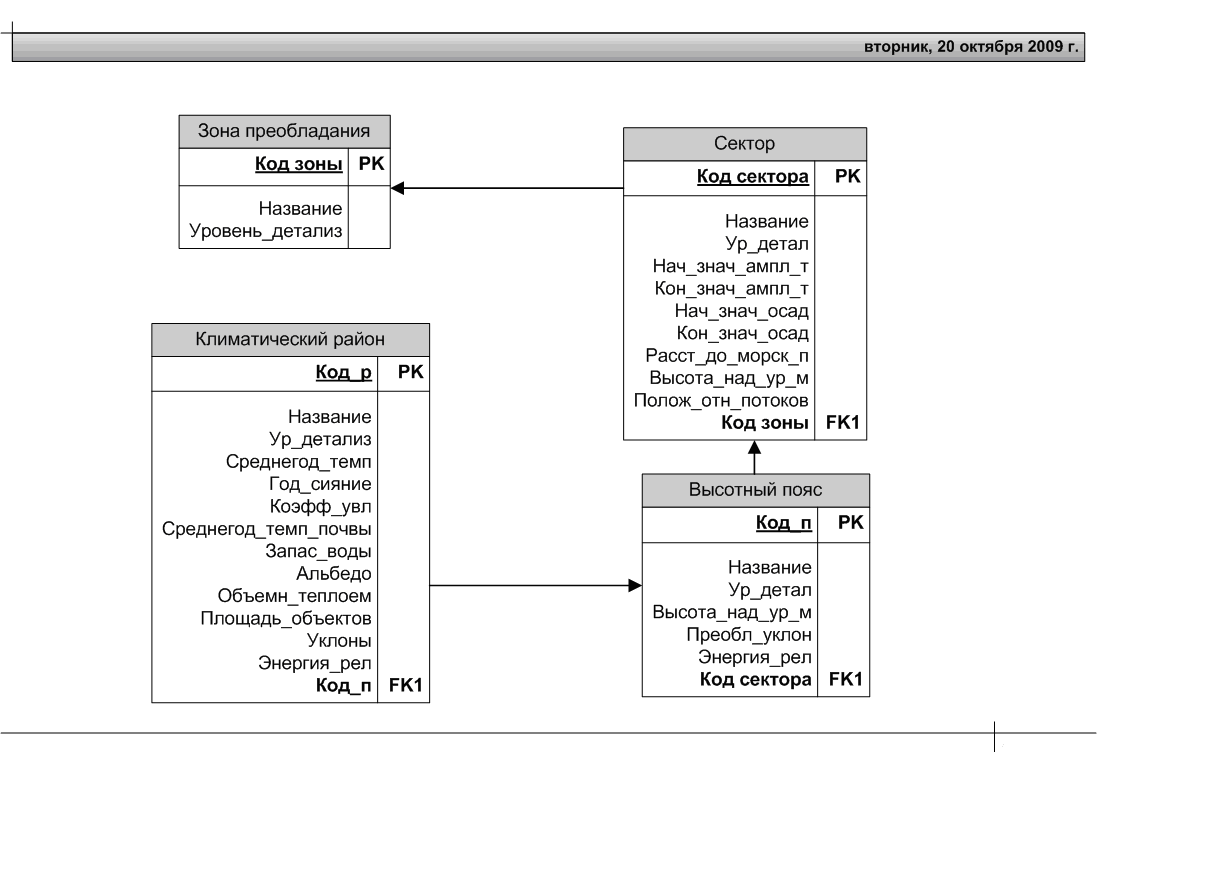 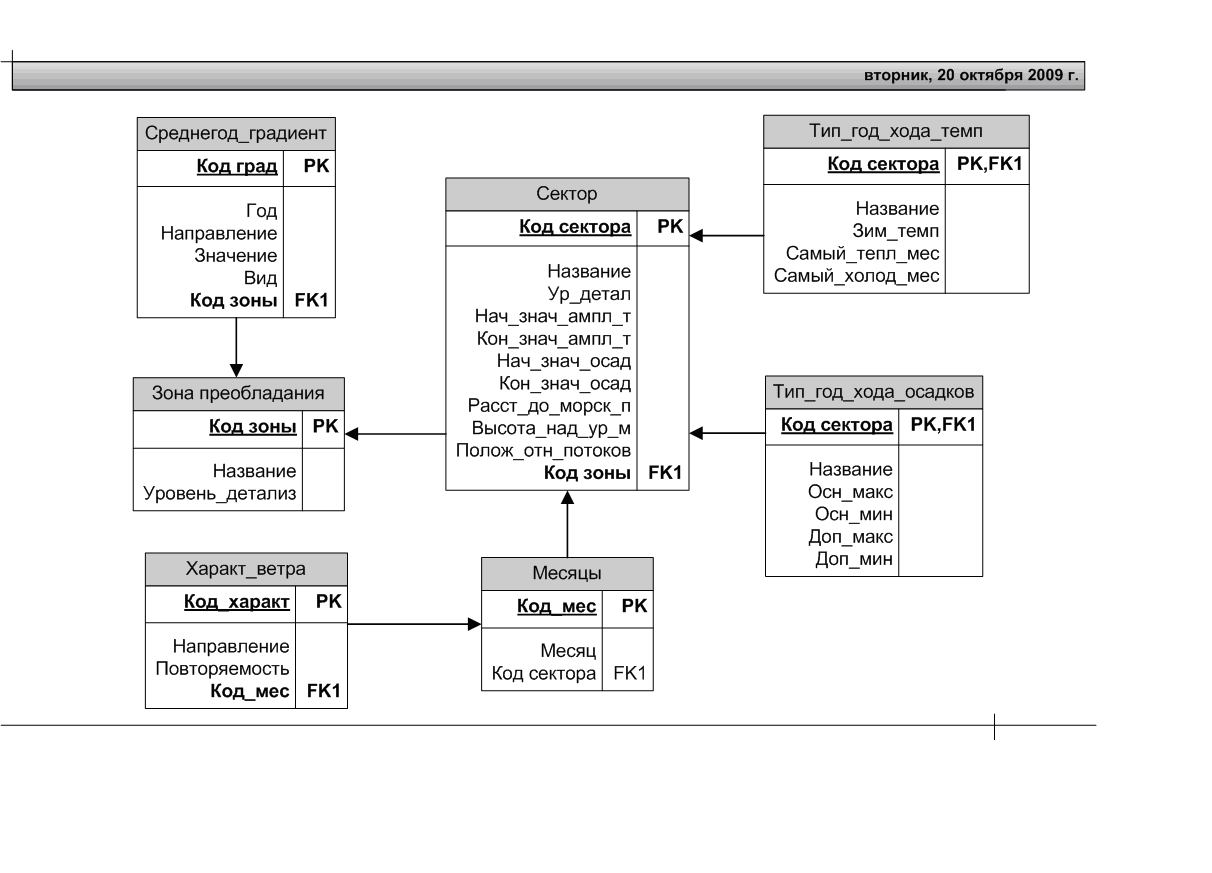 Логическая схема базы данных подсистемы «Климат»
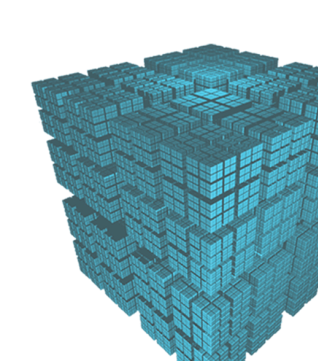 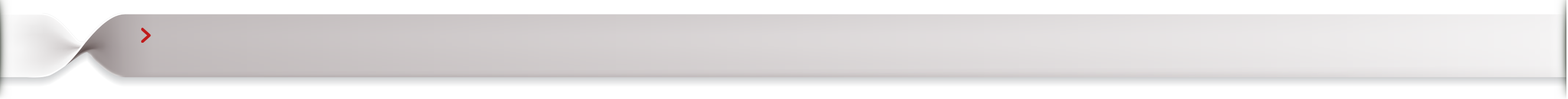 Интеллектуальные технологии Т.П. Варшанина, ЦИГИТ  ФГОУ  ВПО АГУ
3
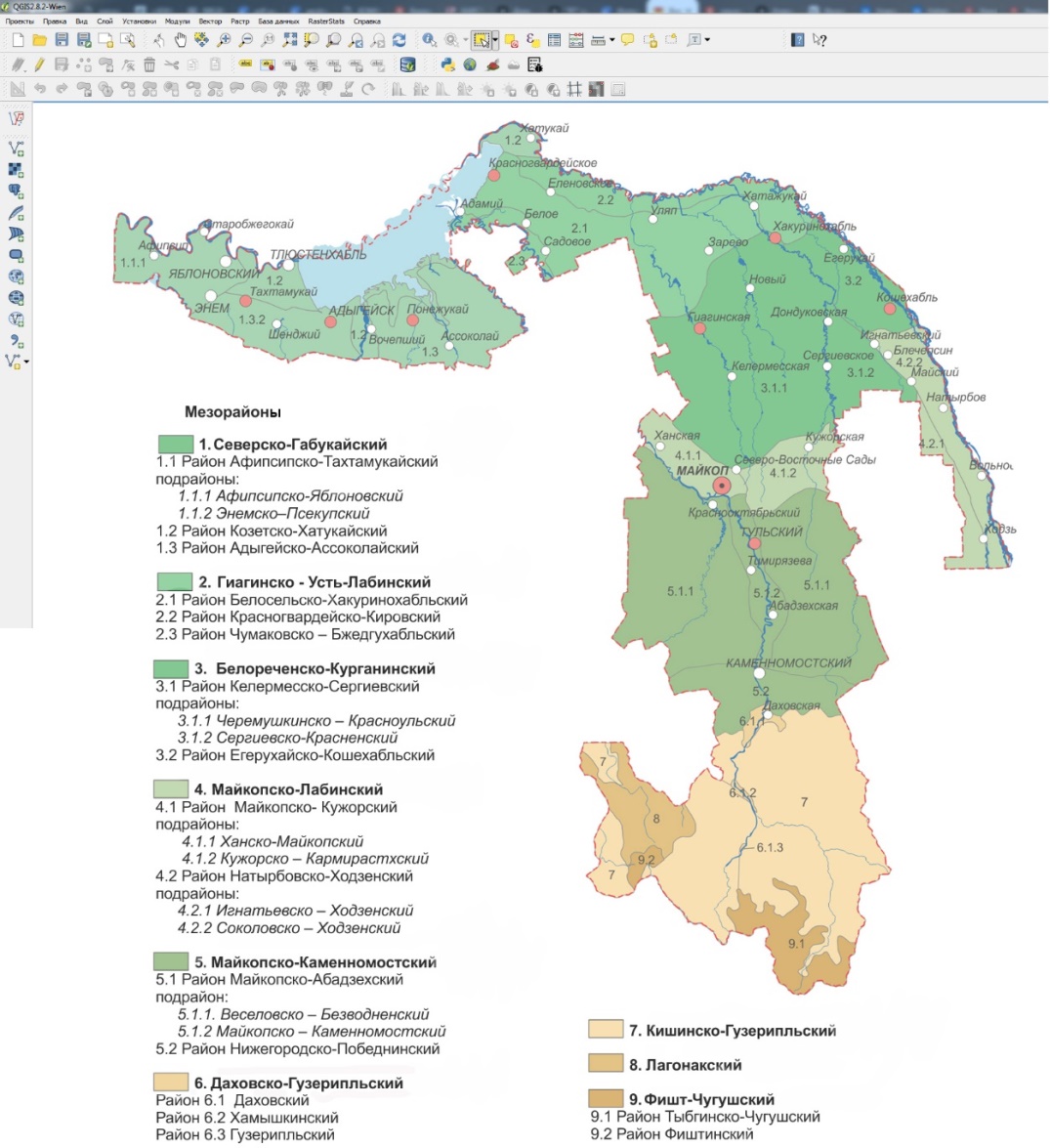 Ландшафтно-климатическое районирование Адыгеи
На территории площадью 7,8 тыс. кв. км выделено 9 ландшафтно-климатических мезорайонов, в которых определено 17 районов, 13 подрайонов.
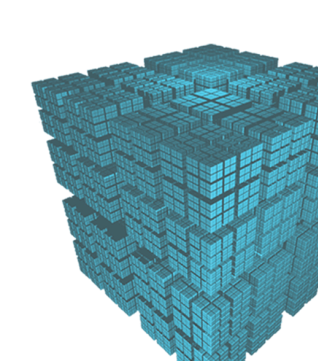 Формирование паводков – сложный ландшафтно-гидрологический процесс. 
Включает 1) стадию формирования условий для экстремально интенсивного стока –
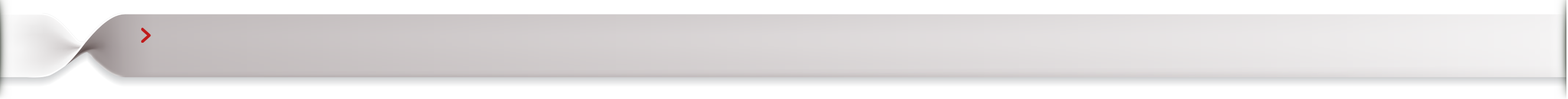 Интеллектуальные технологии Т.П. Варшанина, ЦИГИТ  ФГОУ  ВПО АГУ
2
Изменения и изменчивость климата на Западном Кавказе исследовались по инструментальным данным за период с 1961 по 1988 гг. (Варшанина, Митусов, 2005). В Адыгее, выявлено пространственно дифференцированное возрастание температуры воздуха: на равнине – 0,02°С/год, в горах – от 0,01°С/год, а к концу периода исследования до 0,007°С/год.
Рост среднегодовой температуры воздуха дифференцирован и в годовом ходе.
В низкогорьях повышалась среднемесячная температура холодного периода (ноябрь-март) и наиболее интенсивно в декабре и феврале-апреле. Температура теплого периода, напротив, понижалась. Наблюдалось снижение температуры воздуха в мае, июле, августе и особенно интенсивное в октябре (-0.05°/год).В среднегорьях также отмечался рост температуры холодного периода, наиболее интенсивный в декабре. В теплый период температура понижалась июне-августе и октябре.
Тренды годового хода температуры. Период 1961 - 1988 гг.
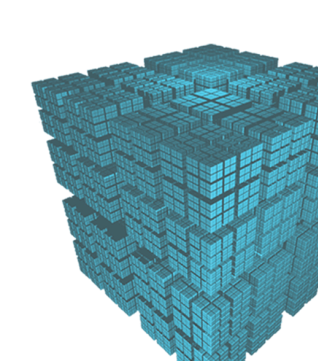 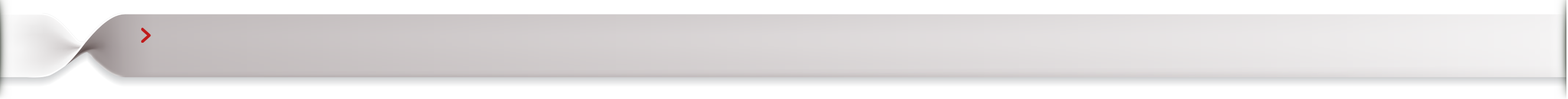 Интеллектуальные технологии Т.П. Варшанина, ЦИГИТ  ФГОУ  ВПО АГУ
3
ВЫВОДЫ
За период с 1961 по 1988 гг. повышение среднегодовой температуры воздуха в Адыгее связано с возрастанием температуры холодного периода, особенно в месяцы с переходом через 0°. 

Возрастание температуры воздуха в теплый период происходит только в равнинной части и выражено значительно слабее. 

В месяцы, переходные от лета к осени и от осени к зиме, отмечается снижение среднемесячной температуры воздуха. 

Выраженность тенденции к понижению температуры теплого периода нарастает по высотным ступеням.

(Варшанина Т.П., Митусов Д.В. Климатические ресурсы ландшафтов Республики Адыгея. Майкоп: изд-во Адыгейского госуниверситета, 2005. 237 с.; 
Атлас Республики Адыгея, 2005, М.-Майкоп, Ассоциированный картографический центр, М. 2005, 79 с.).
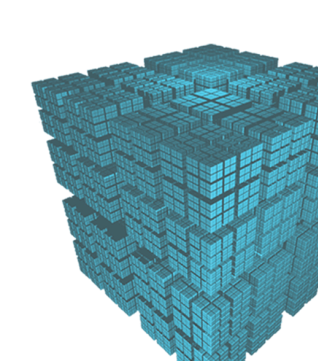 Формирование паводков – сложный ландшафтно-гидрологический процесс. 
Включает 1) стадию формирования условий для экстремально интенсивного стока –
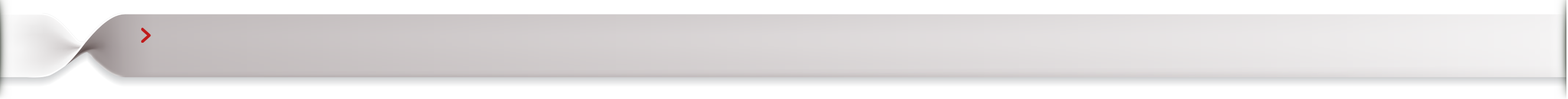 Интеллектуальные технологии Т.П. Варшанина, ЦИГИТ  ФГОУ  ВПО АГУ
2
II ЭТАП
 
Апробация методов вычисления трендов изменения климата.
 
Методом реанализа исследованы данные за период с 1900 по 2015 г. (Kostianoy, Varshanina, et al., 2017). 
Источник данных – среднемесячные и среднесуточные данные, рассчитанные по регулярной сетке 1х1° (NOAA-CIRES-DOE-3). Разрешение недостаточное для вычисления трендов изменения климата на уровне ландшафтно-климатических районов Адыгеи.

Установлено изменение климата в РА происходит с потеплением. 
С 1900 г. по 1998 г. – линейный тренд – 0,020°С/10 лет, с 1999 до 2015 г. – линейный тренд (1,2°С/10 лет).
Повышение температуры в холодную половину года, при слабом изменении температуры теплого периода.
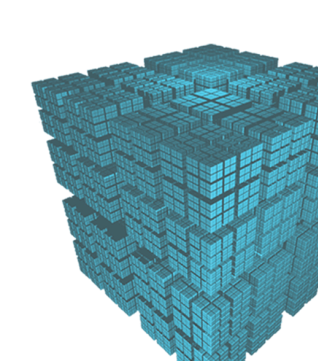 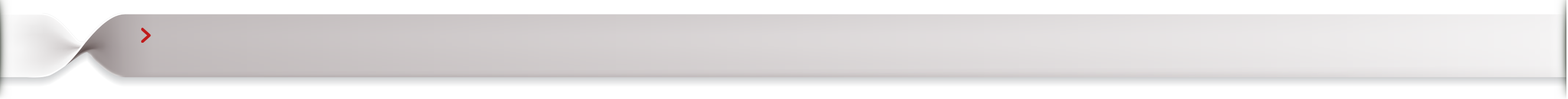 Интеллектуальные технологии Т.П. Варшанина, ЦИГИТ  ФГОУ  ВПО АГУ
3
Инструментальные данные (ФГБУ «Северо-Кавказское УГМОС) – период 1982-2020 гг. 
Вычисление линейного тренда методом наименьших квадратов – пакет STATISTICA.
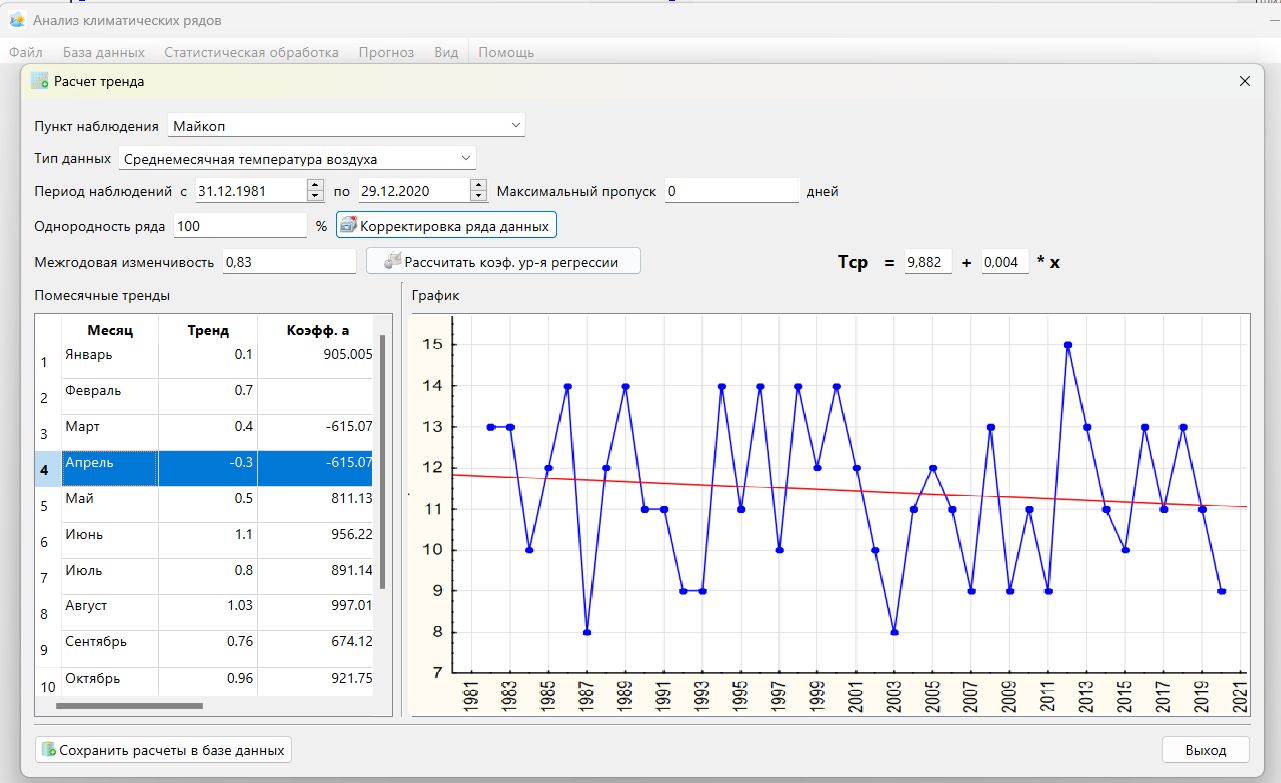 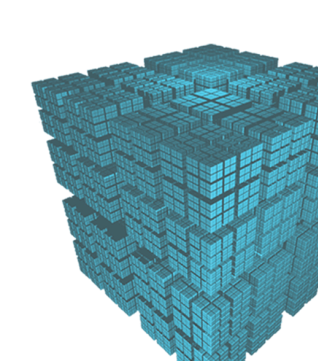 Окно модуля мониторинга трендов изменения и изменчивости климата по ландшафтно-климатическим мезорайонам
Формирование паводков – сложный ландшафтно-гидрологический процесс. 
Включает 1) стадию формирования условий для экстремально интенсивного стока –
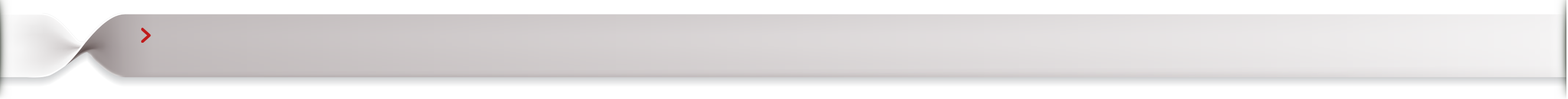 Интеллектуальные технологии Т.П. Варшанина, ЦИГИТ  ФГОУ  ВПО АГУ
2
Линейный тренд многолетнего хода температуры воздуха, °С/10 лет. 1982–2020 гг.
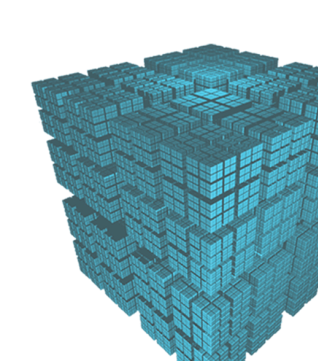 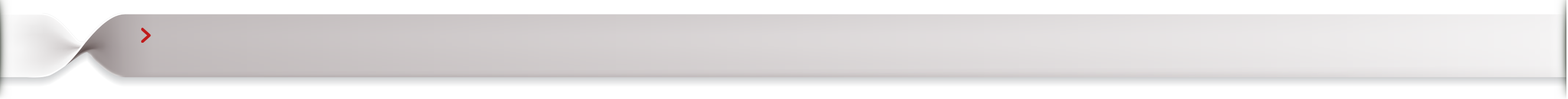 Интеллектуальные технологии Т.П. Варшанина, ЦИГИТ  ФГОУ  ВПО АГУ
3
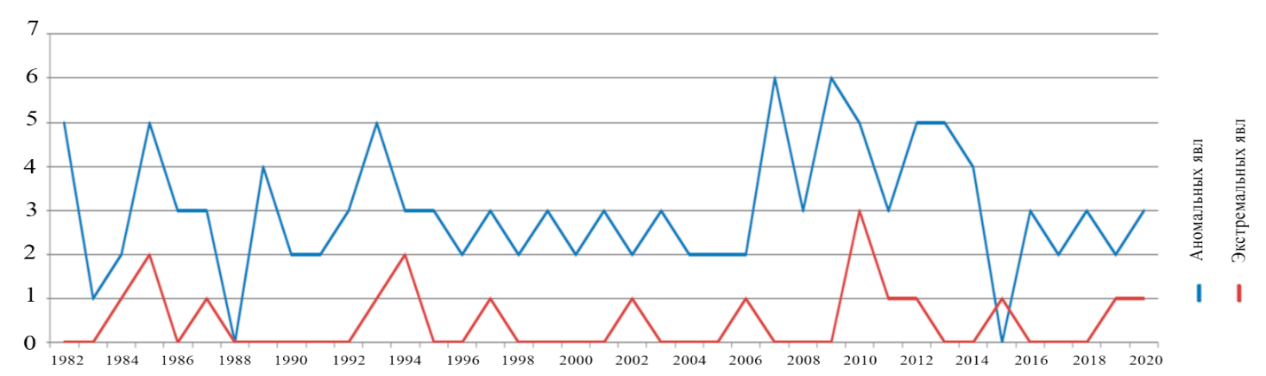 Повторяемость
аномальных и экстремальных 
среднемесячных температур воздуха. 1982–2020 гг.

Период климатической изменчивости
- 12 лет
Майкоп.
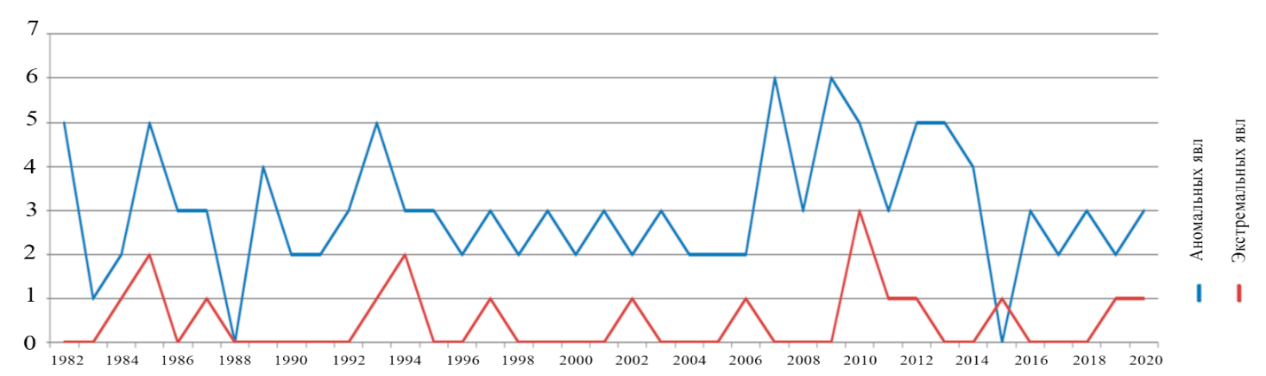 Даховская
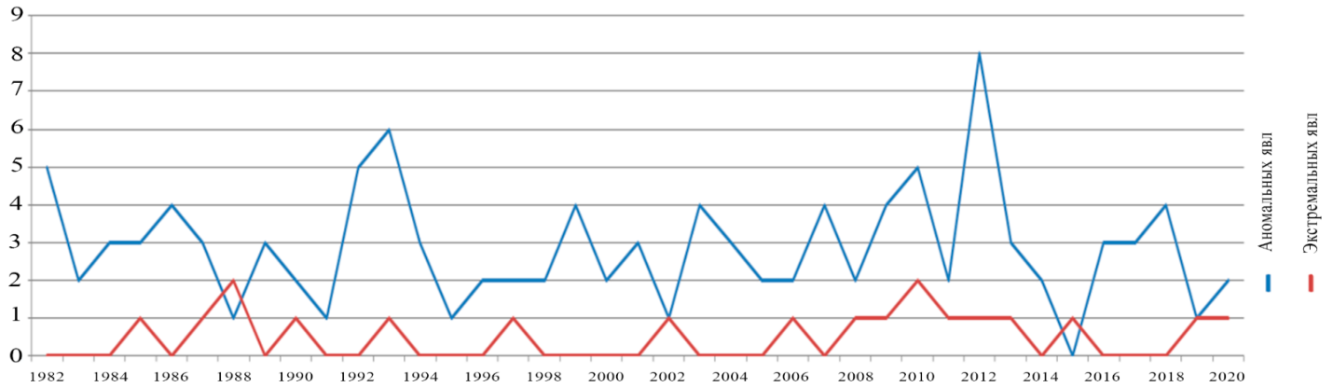 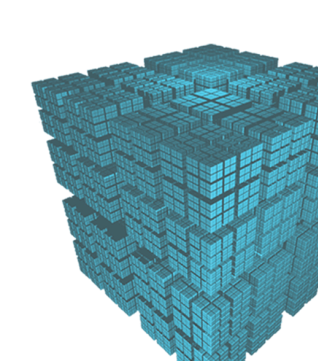 Гузерипль
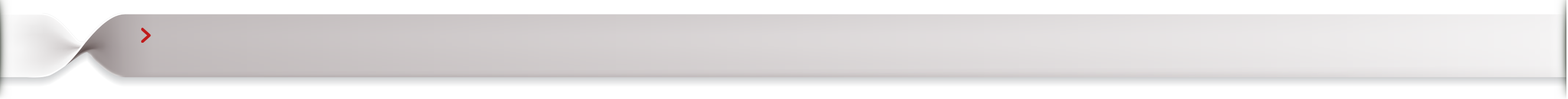 Интеллектуальные технологии Т.П. Варшанина, ЦИГИТ  ФГОУ  ВПО АГУ
2
Линейный тренд среднемесячной температуры воздуха,
 °С/10 лет. 1982–2020 гг.
Линейный тренд среднемесячной температуры воздуха:
- Майкоп – пониженные значения в первую половину года и повышенные – во вторую;
- Даховская – пониженные значения в зимний период и высокие в теплую половину года;
- Гузерипль – низкие значения в зимний период, высокие в летний и переходные сезоны.
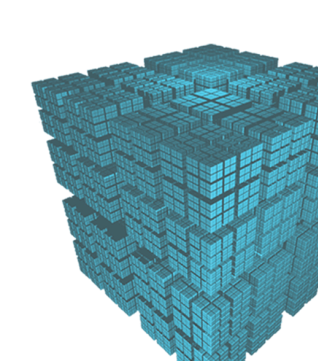 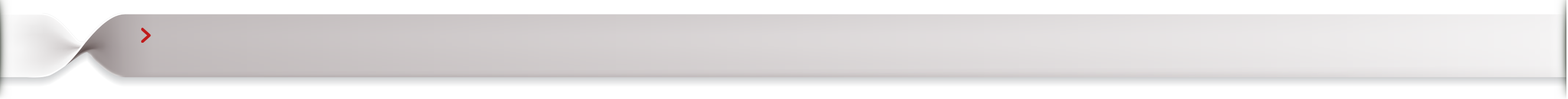 Интеллектуальные технологии Т.П. Варшанина, ЦИГИТ  ФГОУ  ВПО АГУ
3
Исследование на основе инструментальных данных установило не выявленные реанализом в ландшафтно-климатических территориальных единицах региона: пространственную дифференциацию климатических изменений, резкий переход в годовом ходе повышения температуры с зимнего на летний сезон, периодизацию климатических изменений. 
 ВЫВОД
Реанализ обладает низким разрешением в пространственном и временном анализе изменения климата территорий. 
Полученные данные свидетельствуют об актуальности формирования ГИС-системы инструментального мониторинга и адресного относительно ландшафтно-климатических мезорайонов прогнозирования климатических изменений для обеспечения климатической безопасности региона, обоснования и разработки региональной стратегии адаптации к изменчивости и изменениям климата секторов экономики и социальной сферы Адыгеи.
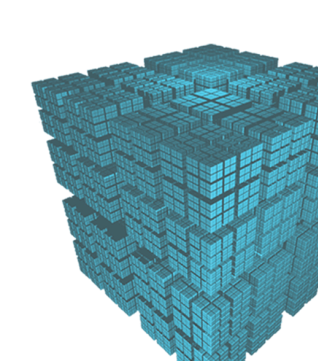 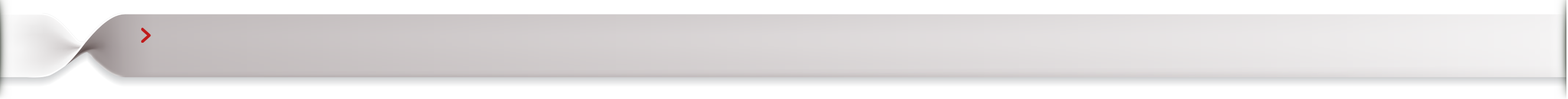 Интеллектуальные технологии Т.П. Варшанина, ЦИГИТ  ФГОУ  ВПО АГУ
3
БЛАГОДАРЮ ЗА ВНИМАНИЕ!
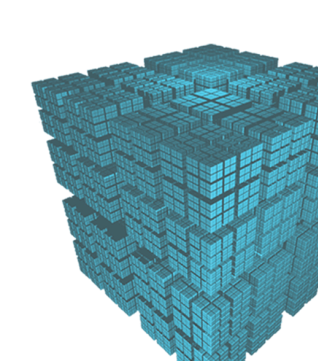